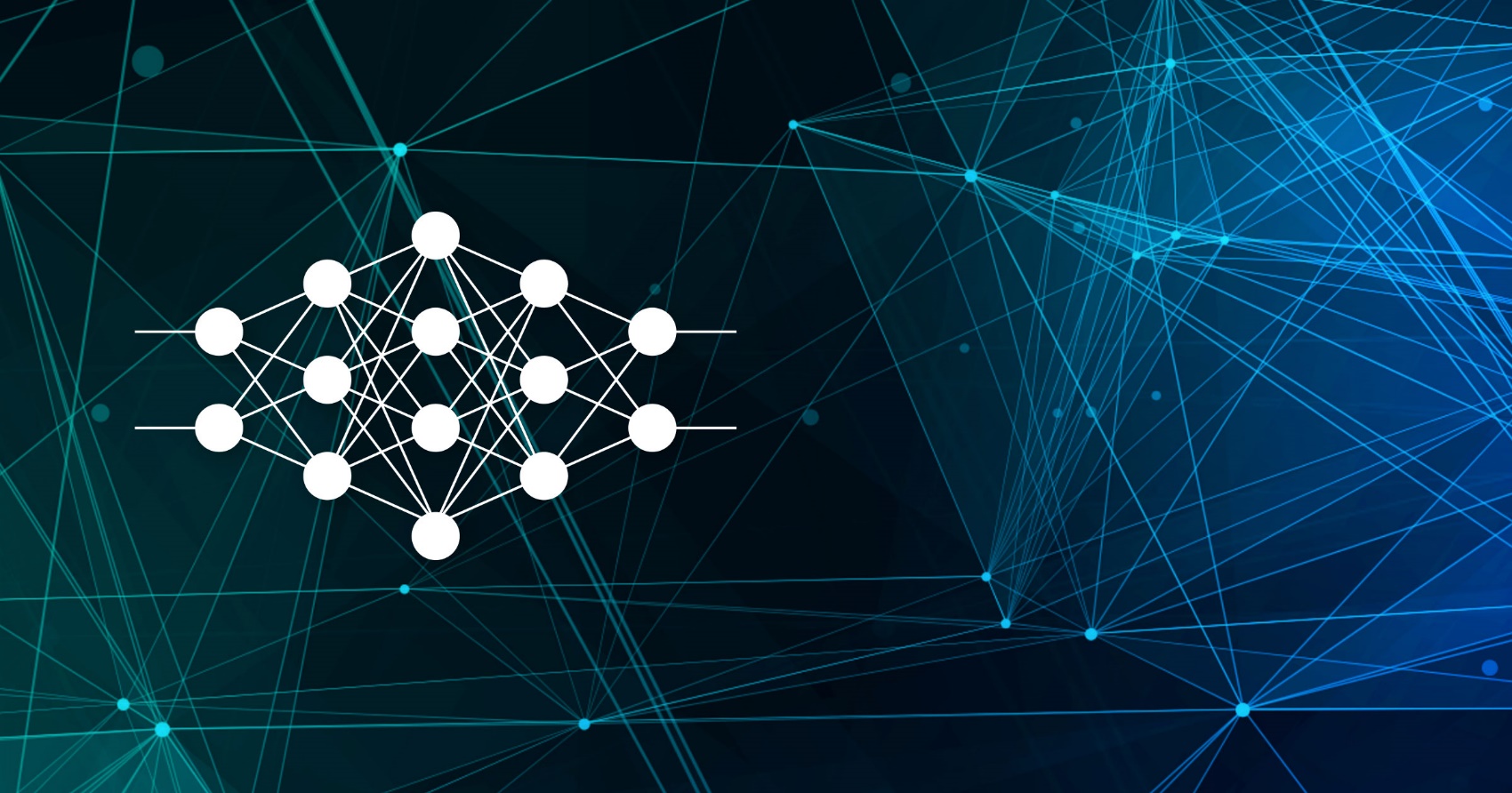 ?
Druva
Uncertainty quantification in Deep Learning
Geoffrey DANIEL, CEA/DES/ISAS/DM2S/STMF/LGLS
Plan
Uncertainty quantification in Deep Learning
Different levels of uncertainties

Uncertainties estimation in Deep Learning

Validation of uncertainties
Works in collaboration with Jean-Marc MARTINEZ (DES/ISAS/DM2S/STMF/LGLS) 
And two interns: Mohamed Bahi YAHIAOUI (Mines St Etienne) and Clément RIBES (IMT Atlantique)
2
Plan
Uncertainty quantification in Deep Learning
Different levels of uncertainties

Uncertainties estimation in Deep Learning

Validation of uncertainties
Works in collaboration with Jean-Marc MARTINEZ (DES/ISAS/DM2S/STMF/LGLS) 
And two interns: Mohamed Bahi YAHIAOUI (Mines St Etienne) and Clément RIBES (IMT Atlantique)
3
Predictive, aleatoric and epistemic uncertainties
Aleatoric uncertainty
 Uncertainty related to the data/the phenomenon
Epistemic uncertainty
 Uncertainty related to the model
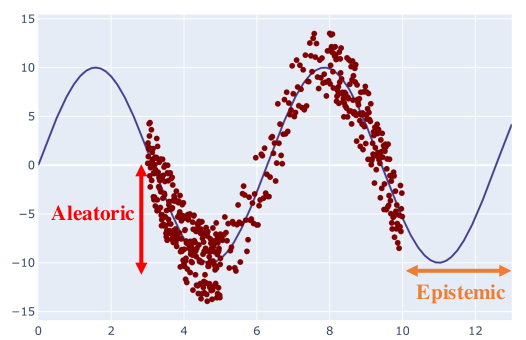 Visualisation of the two types of uncertainty
A review of uncertainty quantification in deep learning: Techniques, applications and challenges, M. Abdar et al., https://doi.org/10.1016/j.inffus.2021.05.008
4
Predictive, aleatoric and epistemic uncertainties
Aleatoric uncertainty
Phenomenon
Observations
Observed data
Statistical and systematical uncertainty (see N. Berger talk)
Error and noisein measurements
Randomnessin thephenomenon
Missing data
Uncertainty intrinsic within the data, irreducible by improving the model or increasing the dataset
  A larger dataset does not reduce aleatoric uncertainty, but it helps to give a better estimation! 

We can reduce the aleatoric uncertainty by improving the measurement (reducing the error or noise) for instance.
5
Predictive, aleatoric and epistemic uncertainties
Epistemic uncertainty
Represents the lack of « knowledge » or « understanding » of a model on a specific input data point
Two main origins of epistemic uncertainty for machine learning models:
Estimation error: the training dataset is just a sample of all the possible observable data
Approximation error: no model can approximate perfectly the unknown « true » function
Space of all the functions
Estimated model
« True » function
Estimation
 error
Approximation error
Optimal model
It can be possible to reduce epistemic uncertainty by using more data and increasing the model complexity
6
Probabilistic formulation
Aleatoric part
Epistemic part
Intractable in practice  What quantifications and methods in deep learning?
7
Plan
Uncertainty quantification in Deep Learning
Different levels of uncertainties

Uncertainties estimation in Deep Learning

Validation of uncertainties
Works in collaboration with Jean-Marc MARTINEZ (DES/ISAS/DM2S/STMF/LGLS) 
And two interns: Mohamed Bahi YAHIAOUI (Mines St Etienne) and Clément RIBES (IMT Atlantique)
8
Uncertainties quantification
Classification problems (basics)
9
Uncertainties quantification
Classification problems: Aleatoric uncertainty
High uncertainty
(fully random)
Low uncertainty
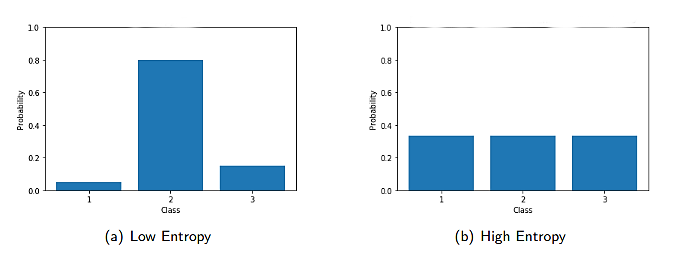 Quantity to synthetise this knowledge?
10
Uncertainties quantification
Classification problems: Aleatoric uncertainty
Quantification from information theory: Shannon entropy
High uncertainty
(fully random)
Example with 3 classes:
Low uncertainty
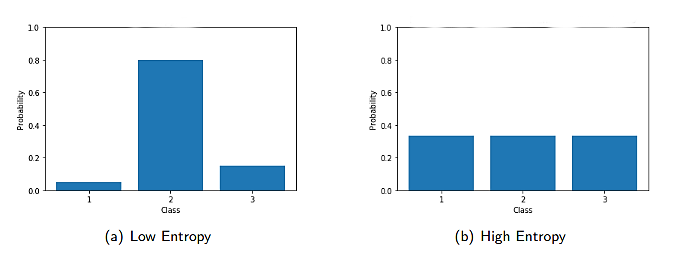 Shannon entropy:
11
Uncertainties quantification
Generated dataset
Expected entropy (Bayes theorem)
Predicted entropy by a neural network
Example
Toy dataset generated by four 2D gaussian distributions
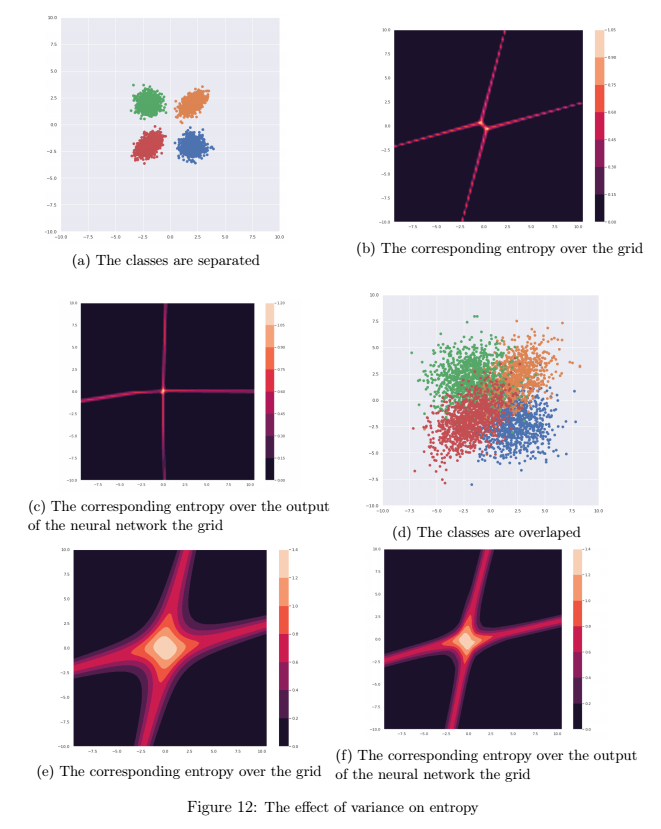 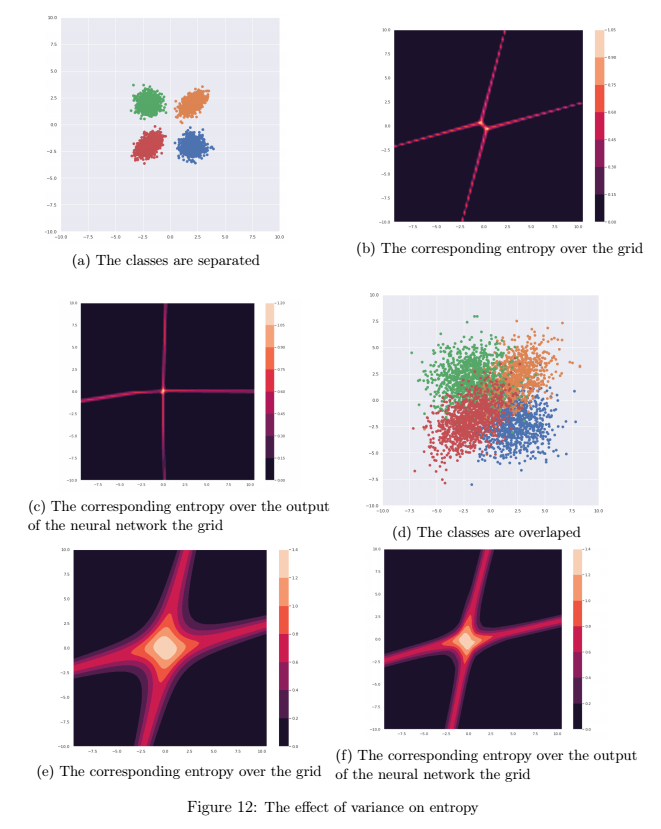 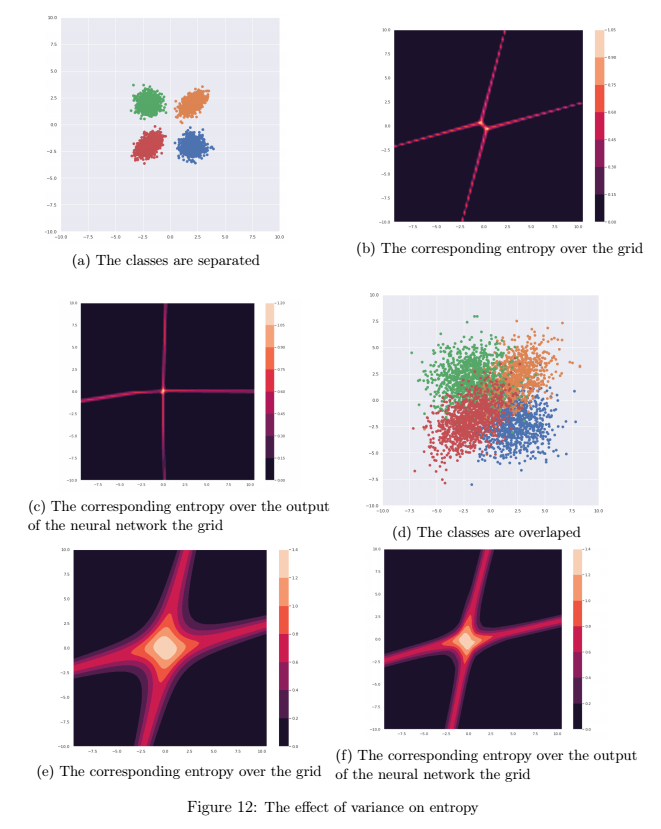 Separated classes
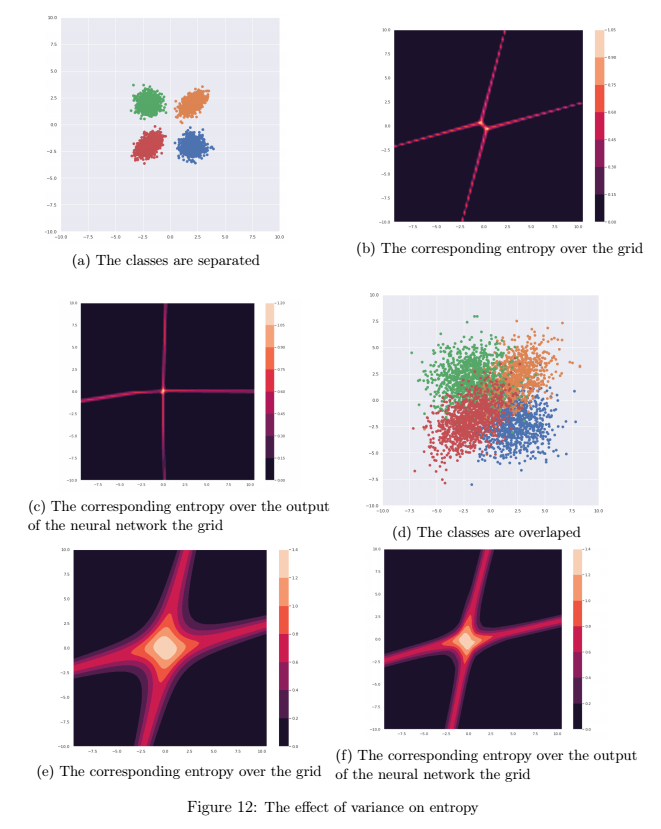 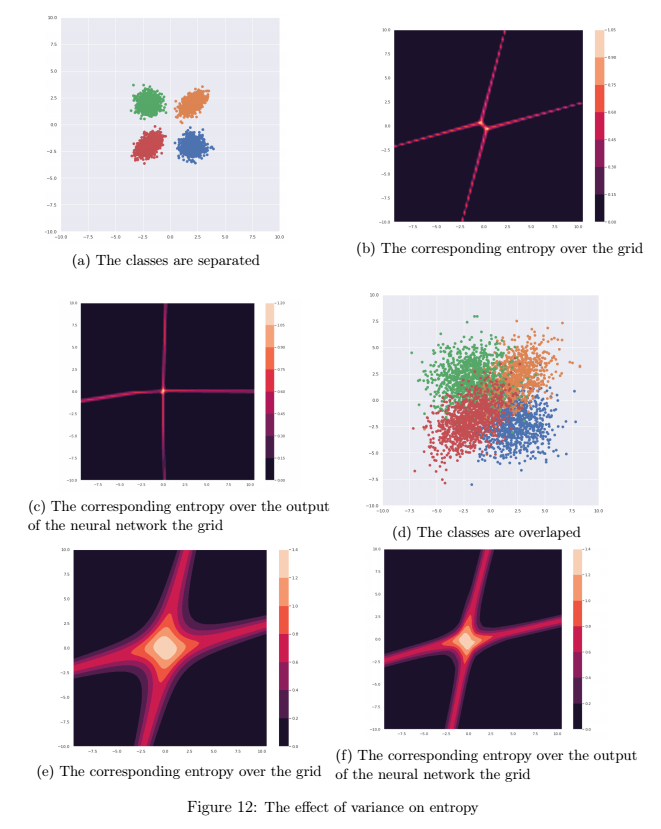 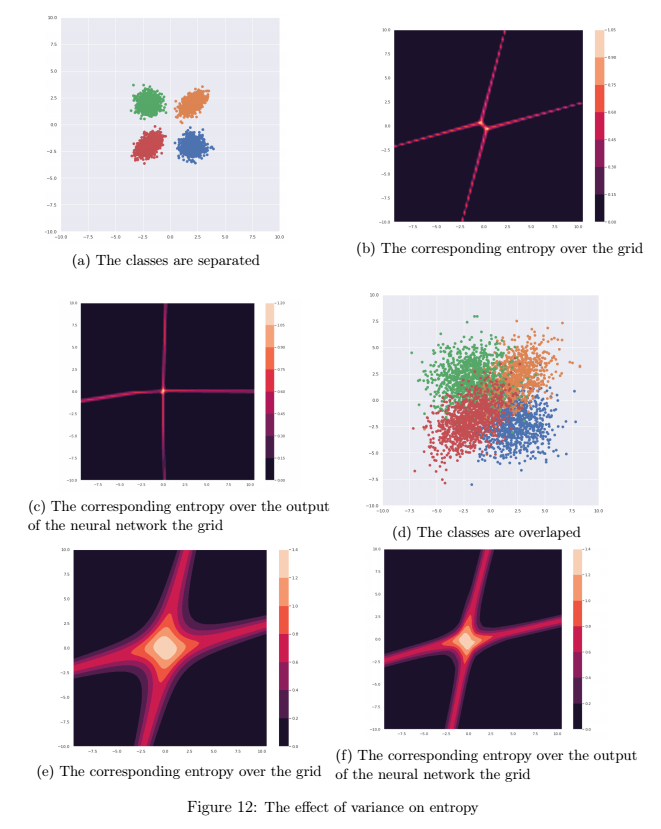 Overlapped classes
12
Uncertainties quantification
Example with MNIST
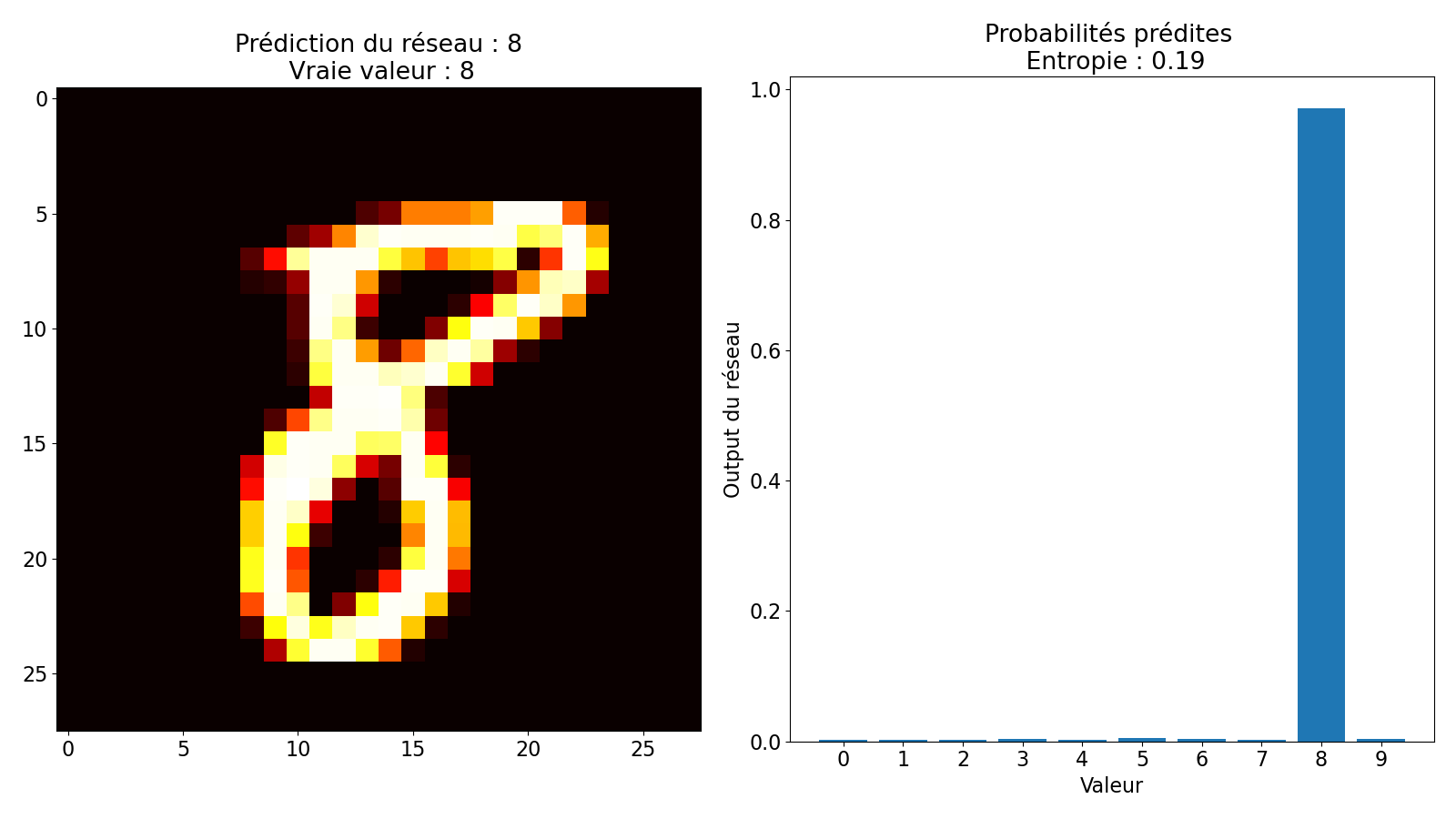 ?
13
Uncertainties quantification
Example with MNIST
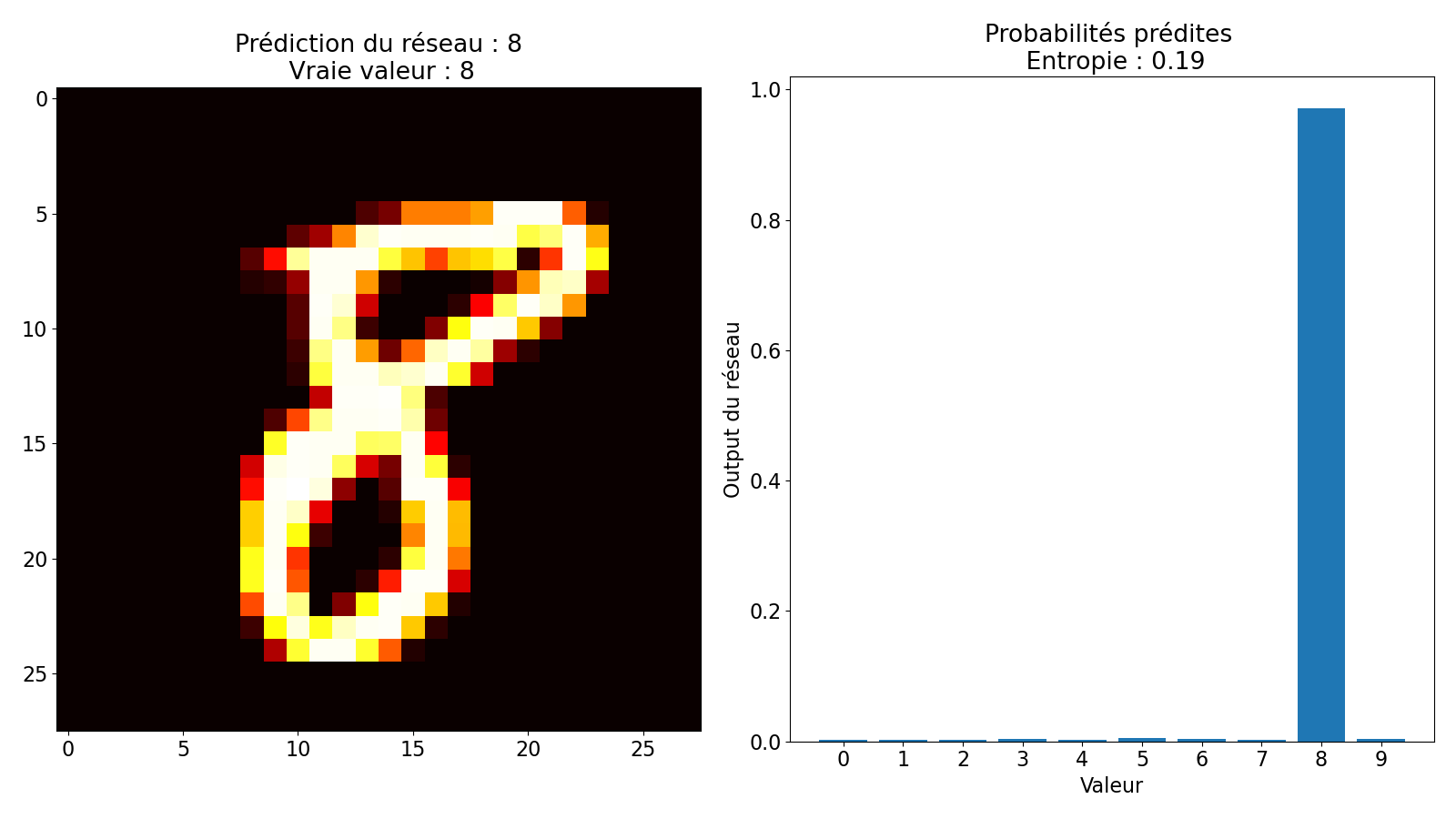 14
Uncertainties quantification
Example with MNIST
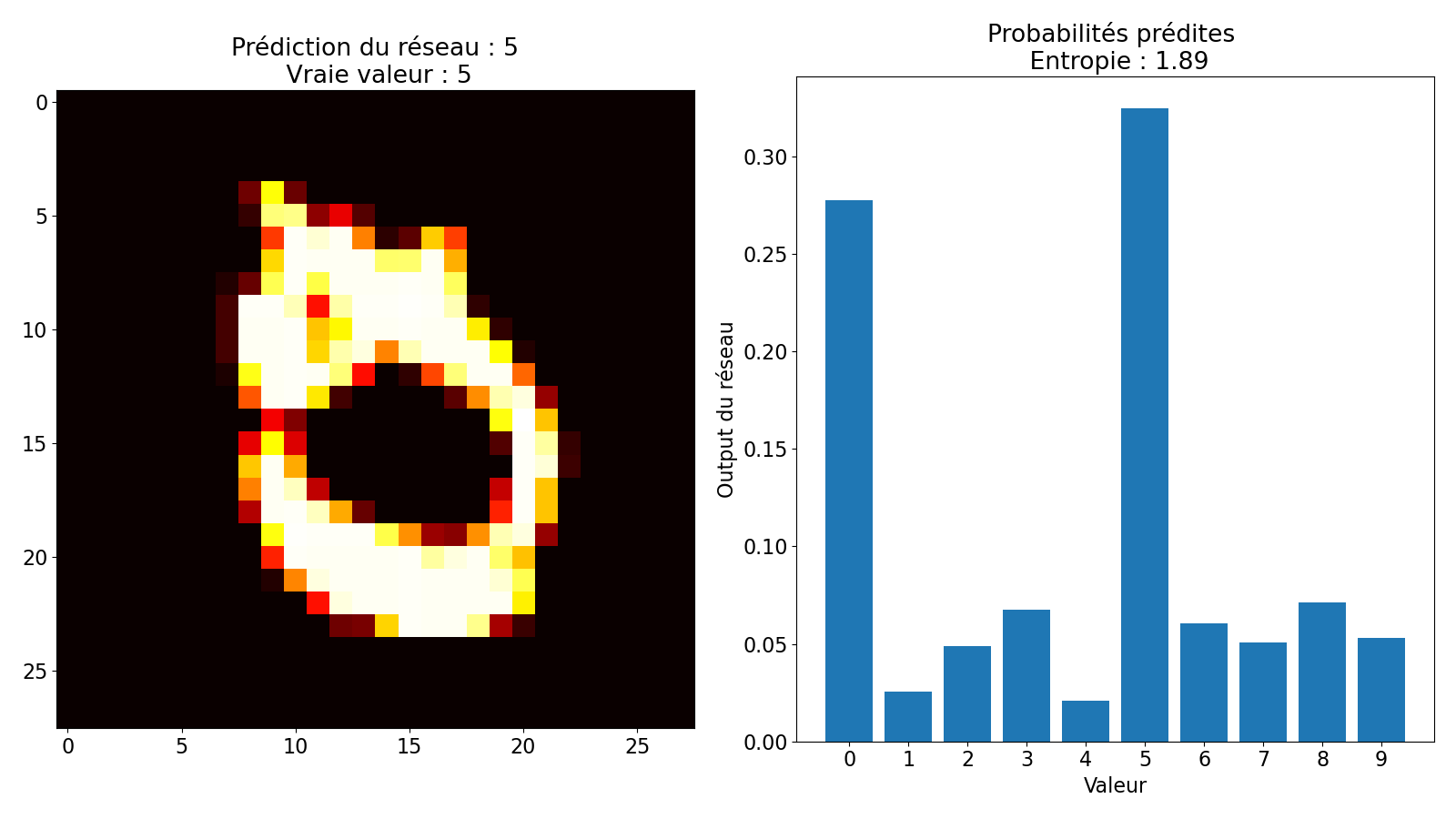 ?
15
Uncertainties quantification
Example with MNIST
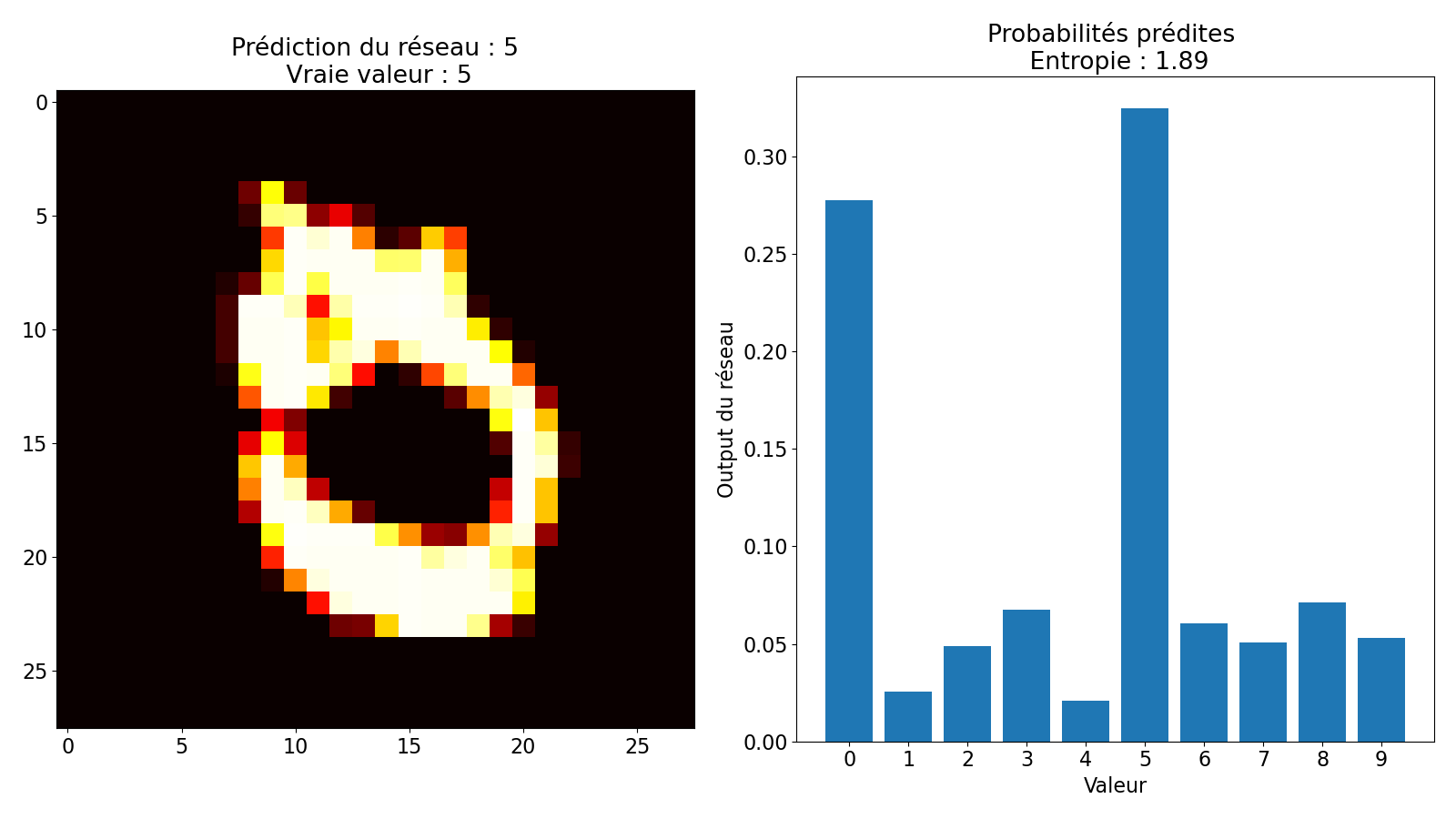 16
Uncertainties quantification
Classifcation problems: epistemic uncertainty
Aleatoric uncertainty
Total uncertainty
Epistemic uncertainty
Mutual information
Entropy of the mean prediction
Mean entropy of the predictions
_
=
17
Uncertainties quantification
Classification problems: epistemic uncertainty, in practice
18
Uncertainties quantification
Intuition
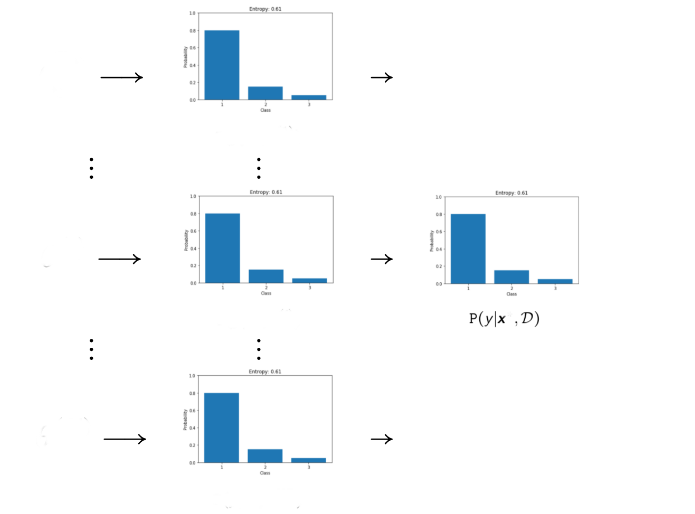 Low variability between each model
 Low epistemic uncertainty
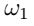 High mean probability for one class
 Low total uncertainty
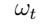 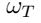 High probability for one class in each model
 Low aleatoric uncertainty
19
Uncertainties quantification
Intuition
Low variability between each model
 Low epistemic uncertainty
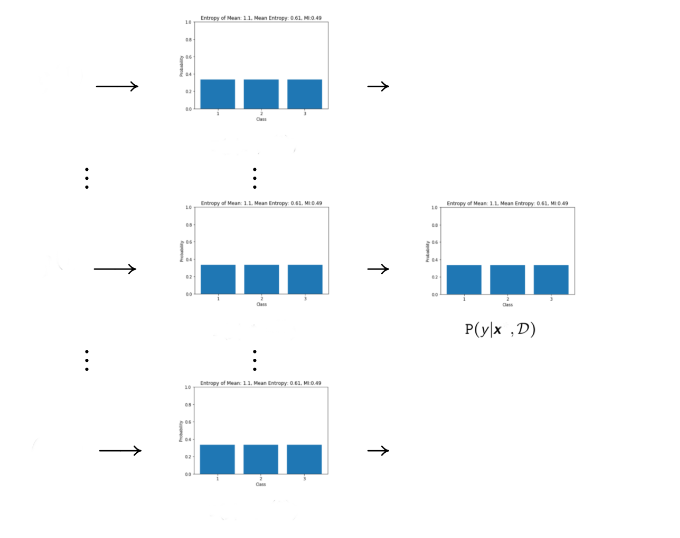 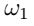 Low mean probability for each class
 High total uncertainty
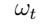 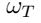 Low probability for each class in each model
 High aleatoric uncertainty
20
Uncertainties quantification
Intuition
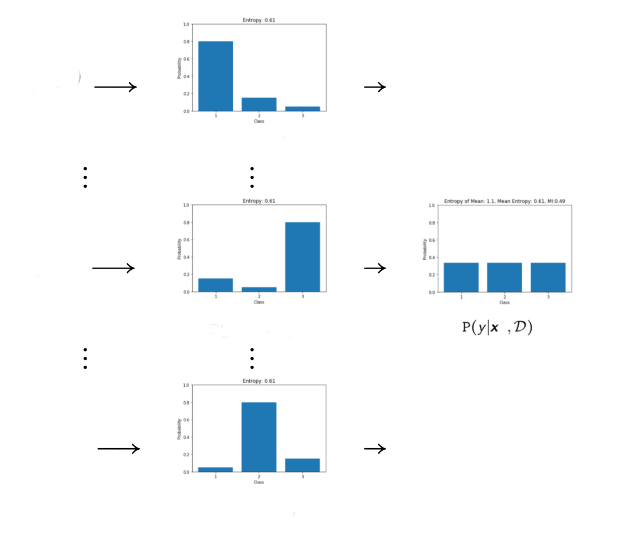 High variability between each model
 High epistemic uncertainty
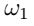 Différents paramètres tirés
Low mean probability for each class
 High total uncertainty
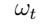 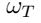 High probability for one class in each model
 Low aleatoric uncertainty
21
Uncertainties quantification
Example
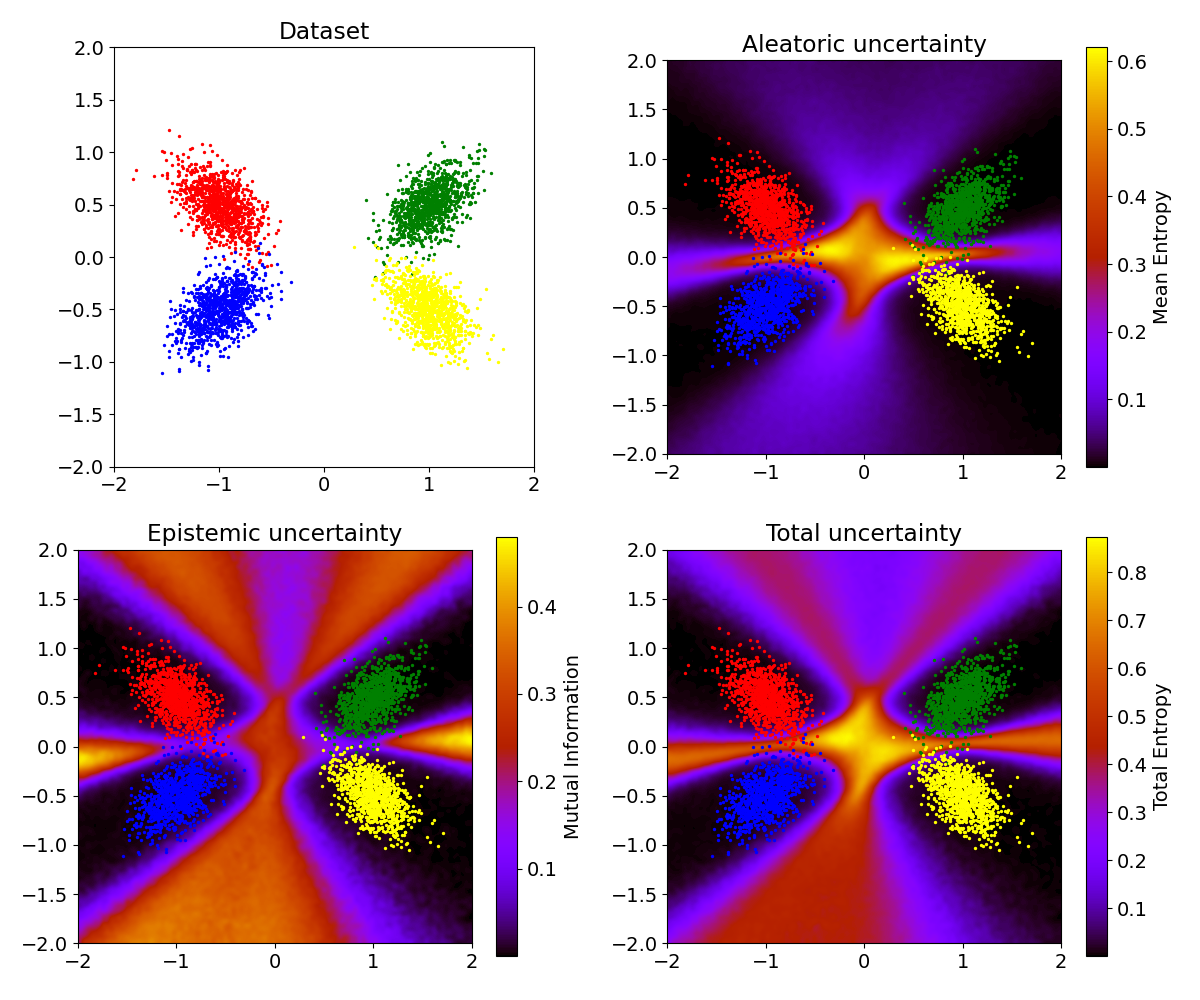 Back to the toy dataset (four 2D gaussian distributions)
Predicted aleatoric uncertainty
Use of Monte-Carlo Dropout as approximation of bayesian Neural Network
Predicted total uncertainty
Predicted epistemic uncertainty
22
Uncertainties quantification
Regression problems: conventional approach
23
Uncertainties quantification
Regression problems: aleatoric uncertainty
Remarks:
The « real » standard deviation is not required in the training dataset
Other distributions can be considered, but could raise convergence problems (such as divergence of the likelihood)
24
Uncertainties quantification
Regression problem: aleatoric uncertainty
Density neural networks: example
Generated data with heteroscedastic gaussian noise
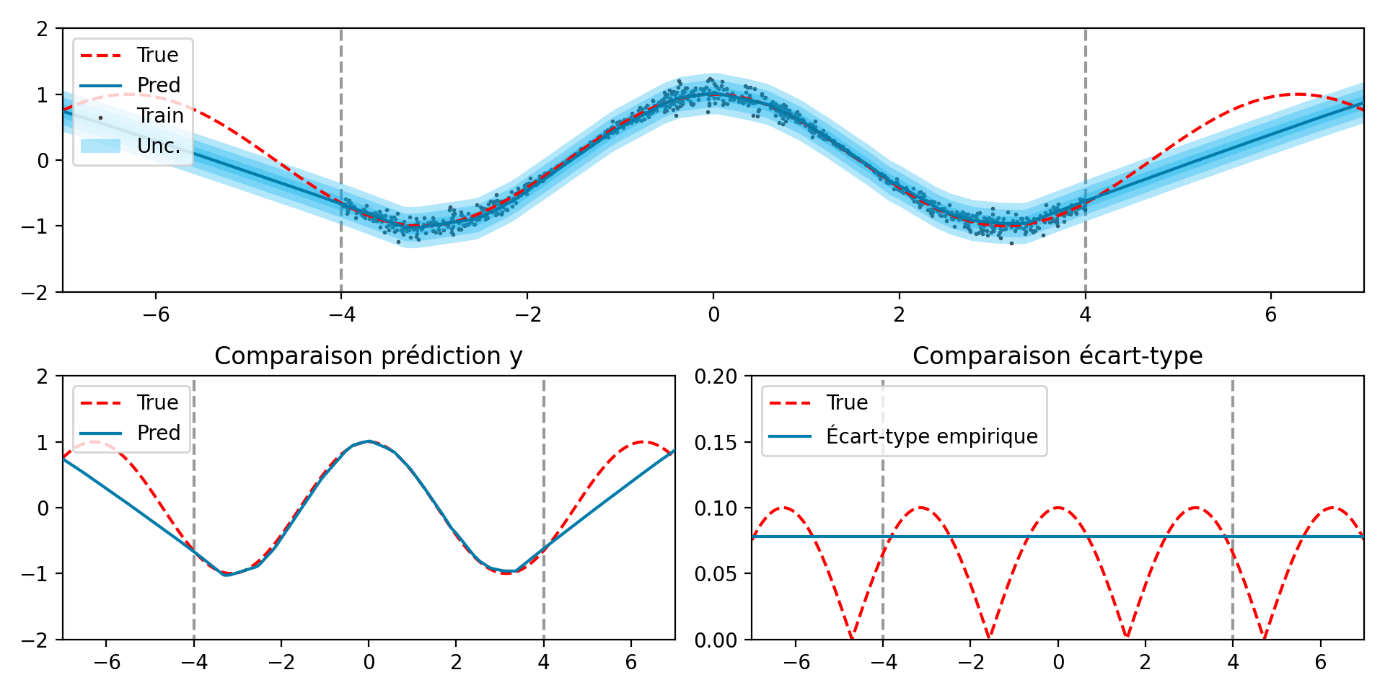 Conventional appraoch:
Least squares estimation
Empirical estimation of the standard deviation, uniform regardless the input
25
Uncertainties quantification
Regression problems: aleatoric uncertainty
Density neural networks: example
Generated data with heteroscedastic gaussian noise
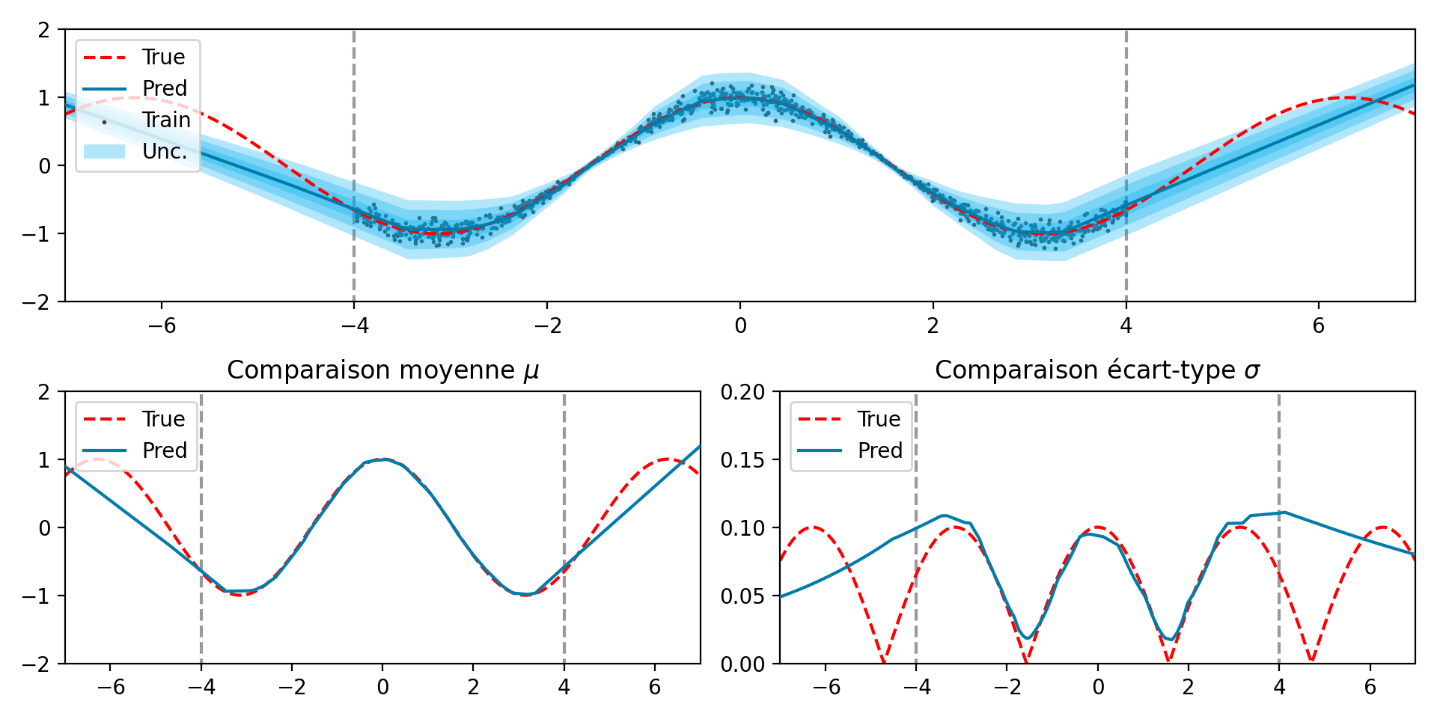 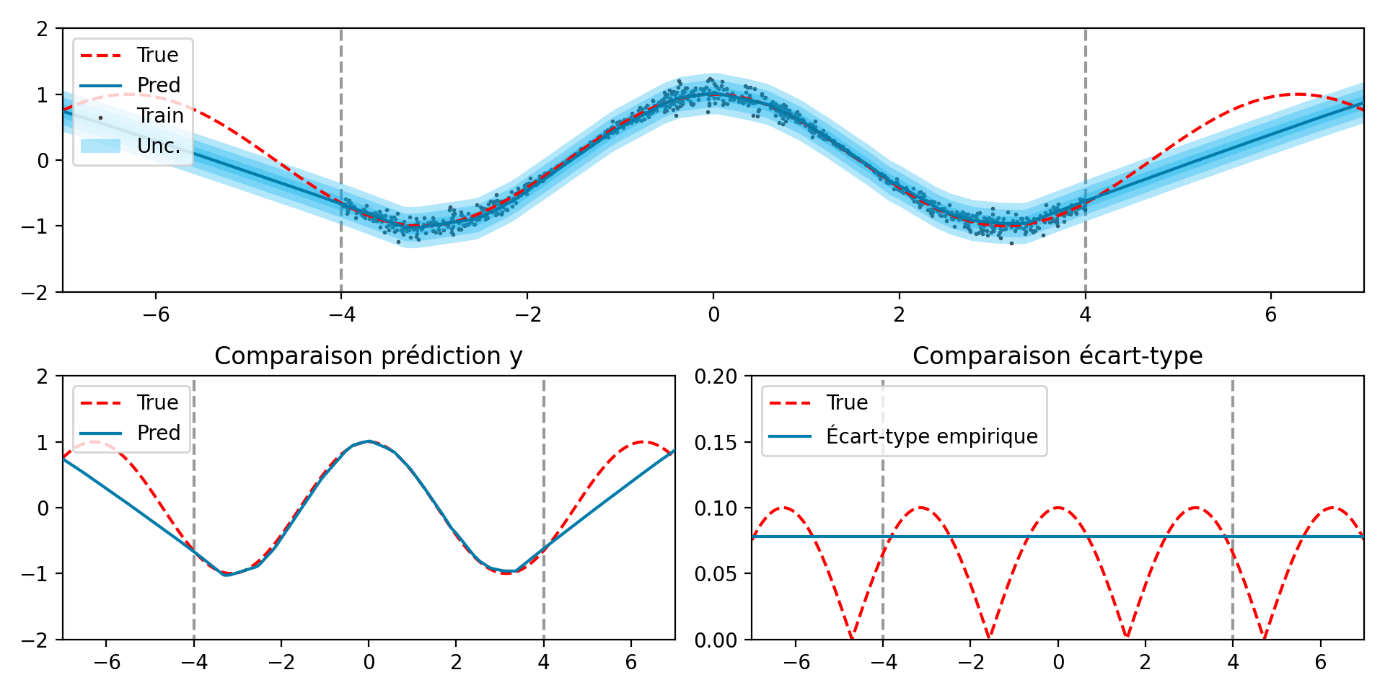 Density neural networks
26
Uncertainties quantification
Input example
Regression problems: aleatoric uncertainty
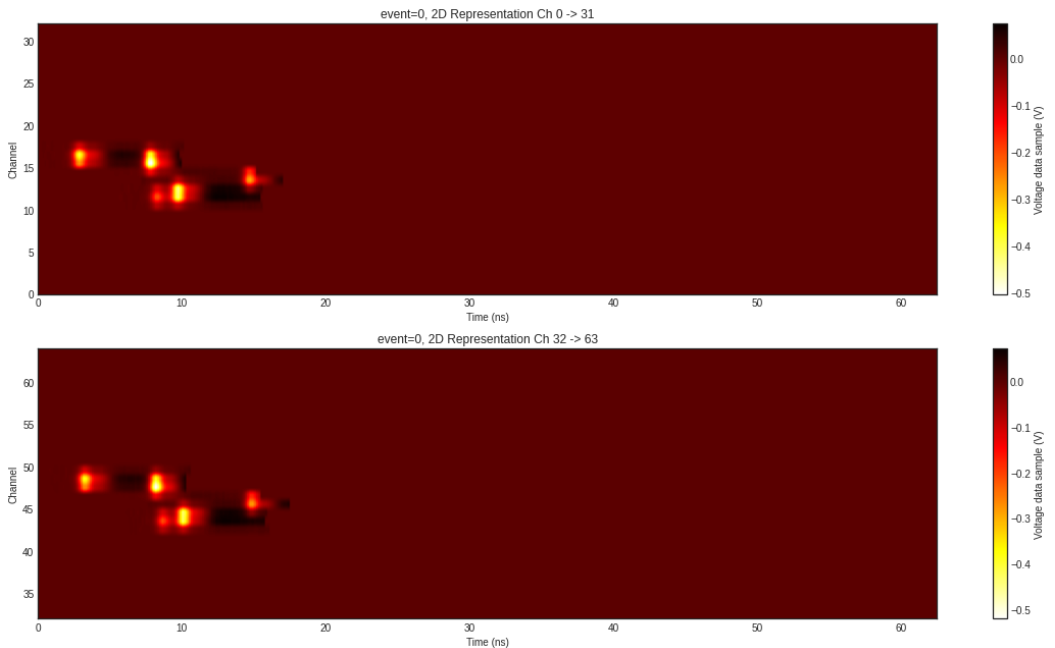 Density neural networks: application to a detector for medical imaging
Transverse project (DRF/Irfu, DRF/SHFJ, DES/LGLS) within the ClearMind project
Input: Electrical impulse shapes recorded by the detector (high dimension 400x64)
Output: Gamma interaction position

Density neural network with a 2D gaussian distribution (with a correlation factor)
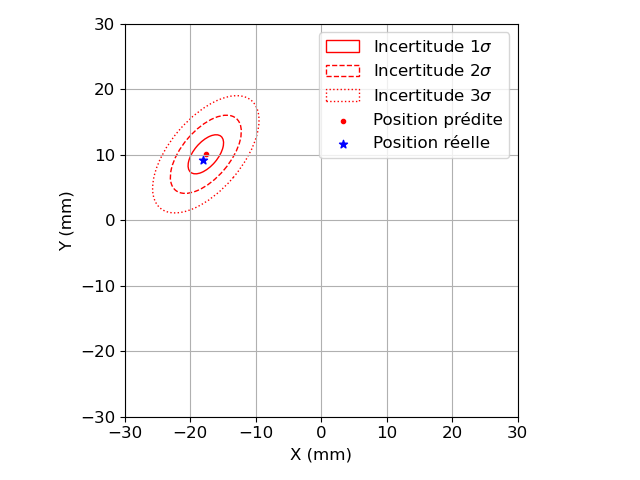 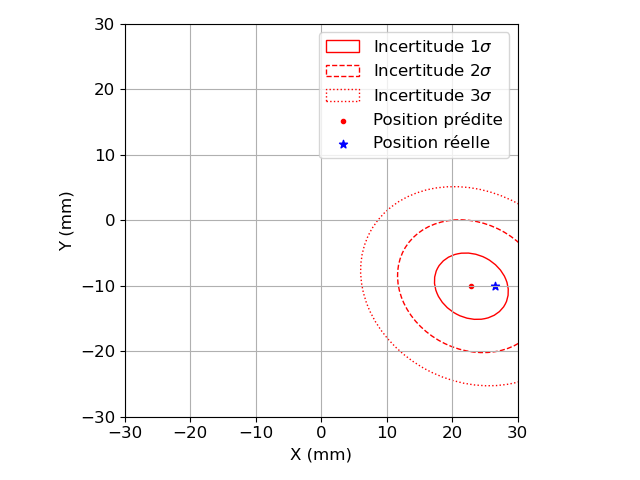 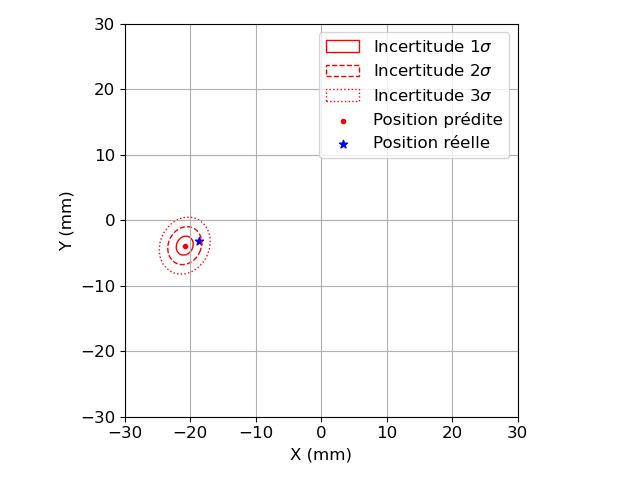 27
Uncertainties quantification
Regression problems: aleatoric uncertainty
Quantile regression: a non-parametric approach
Introduced yesterday with MAPIE talk
28
Uncertainties quantification
Regression problems: aleatoric uncertainty
Quantile regression: Example
Generated data with heteroscedastic gaussian noise
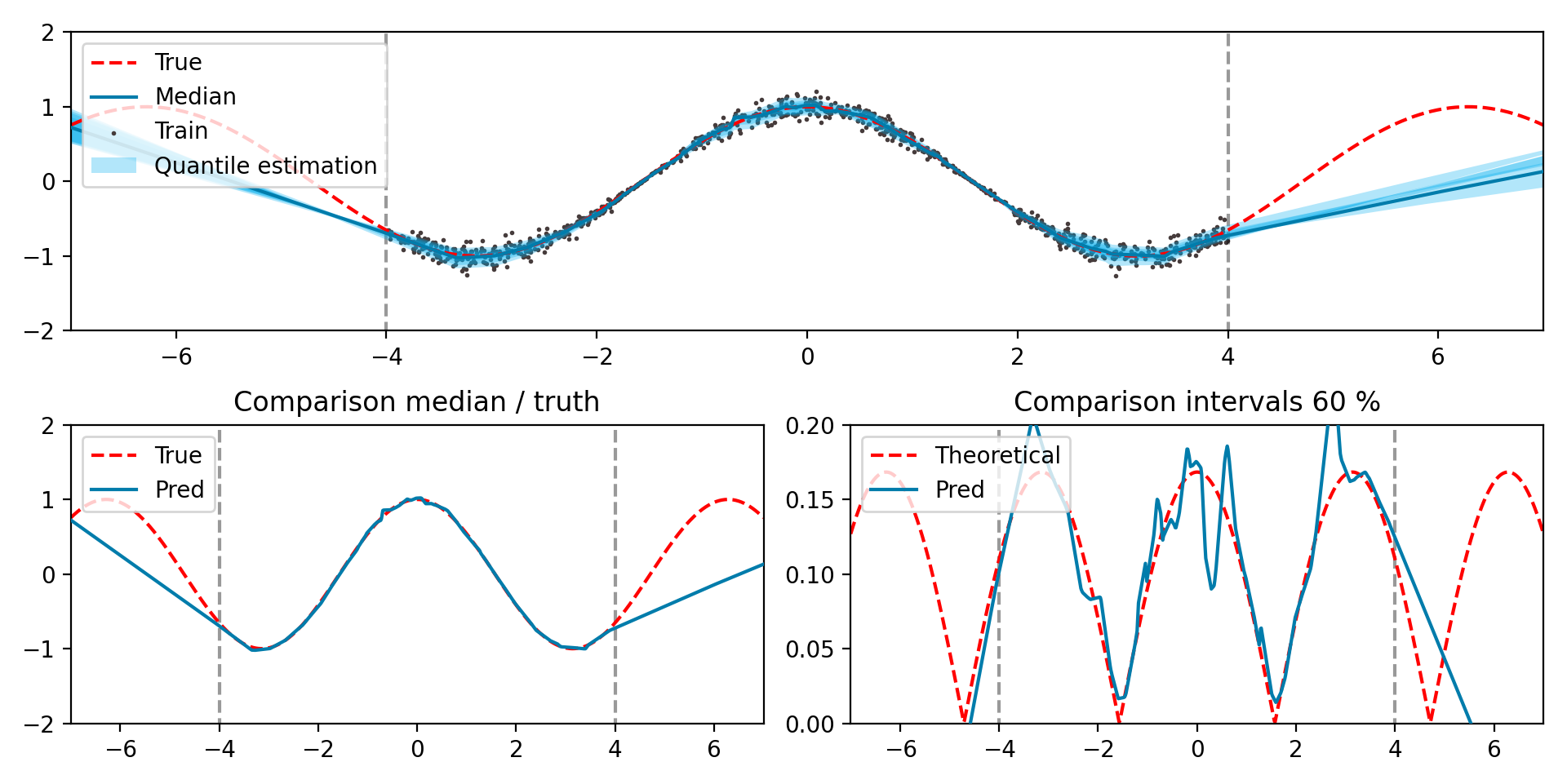 29
Uncertainties quantification
Regression problems: epistemic uncertainty
Aleatoric uncertainty
Total uncertainty
Epistemic uncertainty
Differential entropy (extension of Shannon entropy to continuous cases) instead of variance?
30
Numerous approaches in Deep Learning
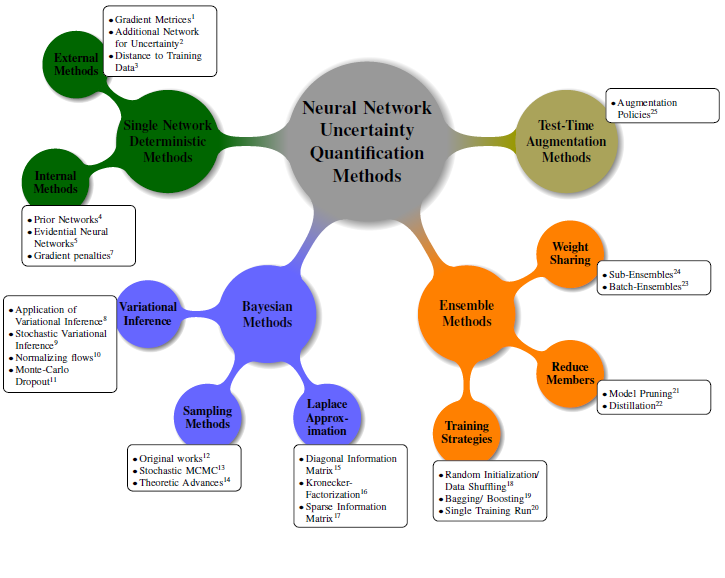 A Survey of Uncertainty in Deep Neural Networks, J. Gawlikowski et al,,  arXiv:2107.03342
31
Numerous approaches in Deep Learning
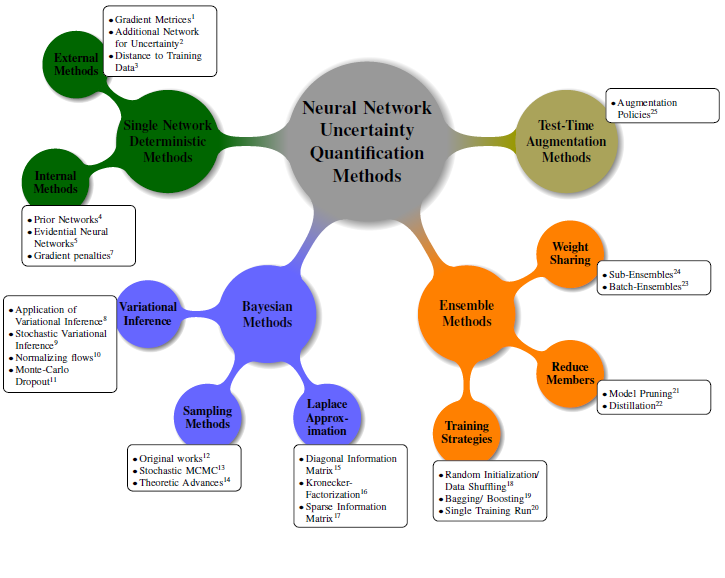 A Survey of Uncertainty in Deep Neural Networks, J. Gawlikowski et al,,  arXiv:2107.03342
32
Numerous approaches in Deep Learning
33
Numerous approaches in Deep Learning
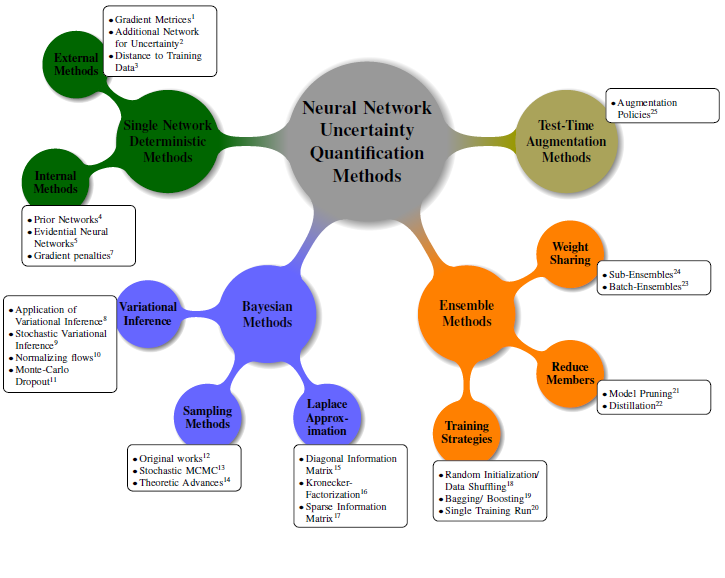 A Survey of Uncertainty in Deep Neural Networks, J. Gawlikowski et al,,  arXiv:2107.03342
34
Numerous approaches in Deep Learning
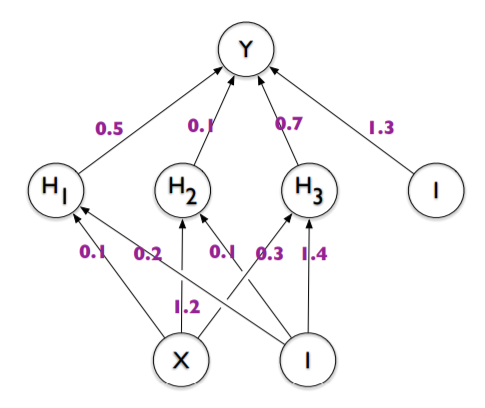 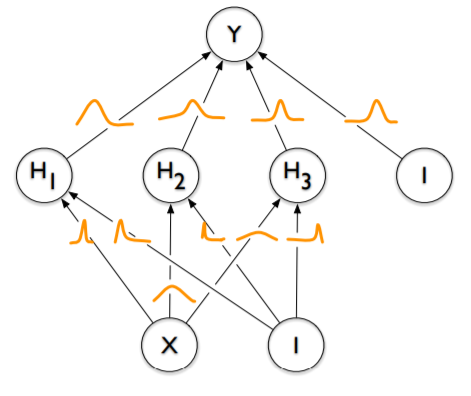 Weight Uncertainty in Neural Networks, Blundell et al.
KL: Kullback-Leibler divergence
ELBO : Evidence Lower Bound
Likelihood maximization
Monte-Carlo sampling for estimation
 Limitations in the training procedure
35
Numerous approaches in Deep Learning
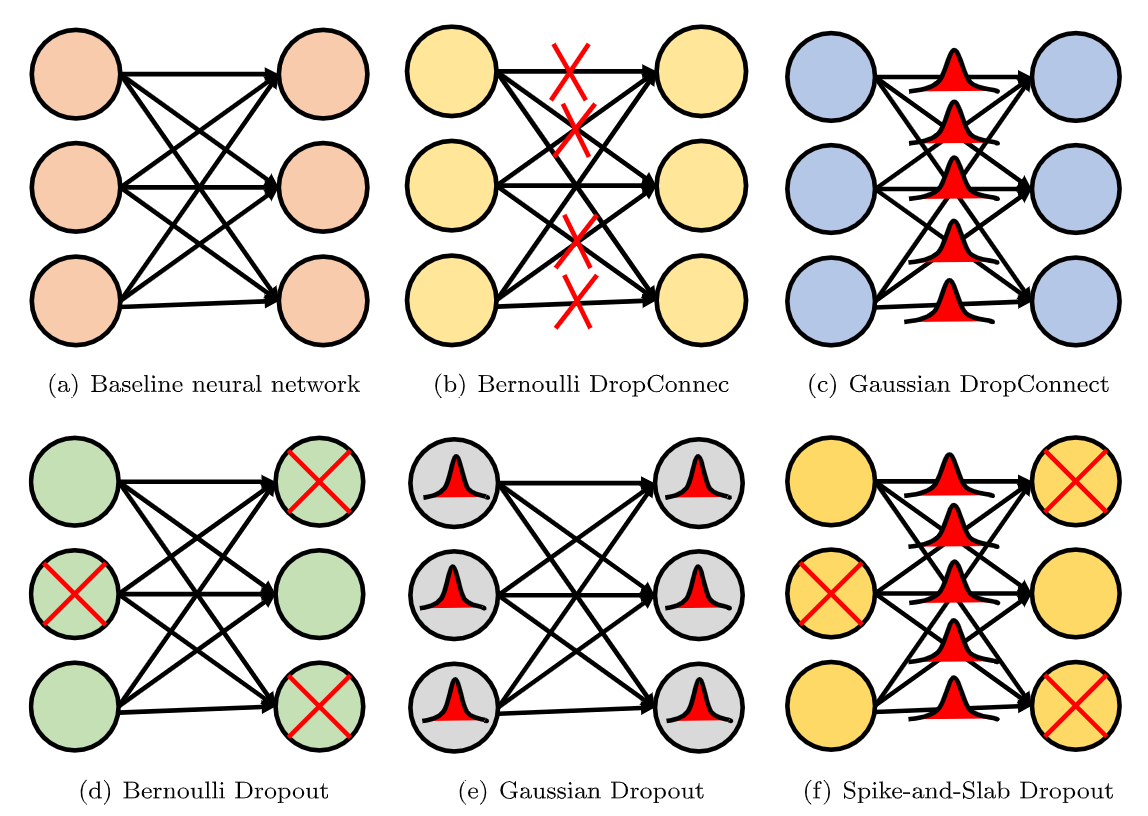 36
Numerous approaches in Deep Learning
Example: application to gamma spectroscopy
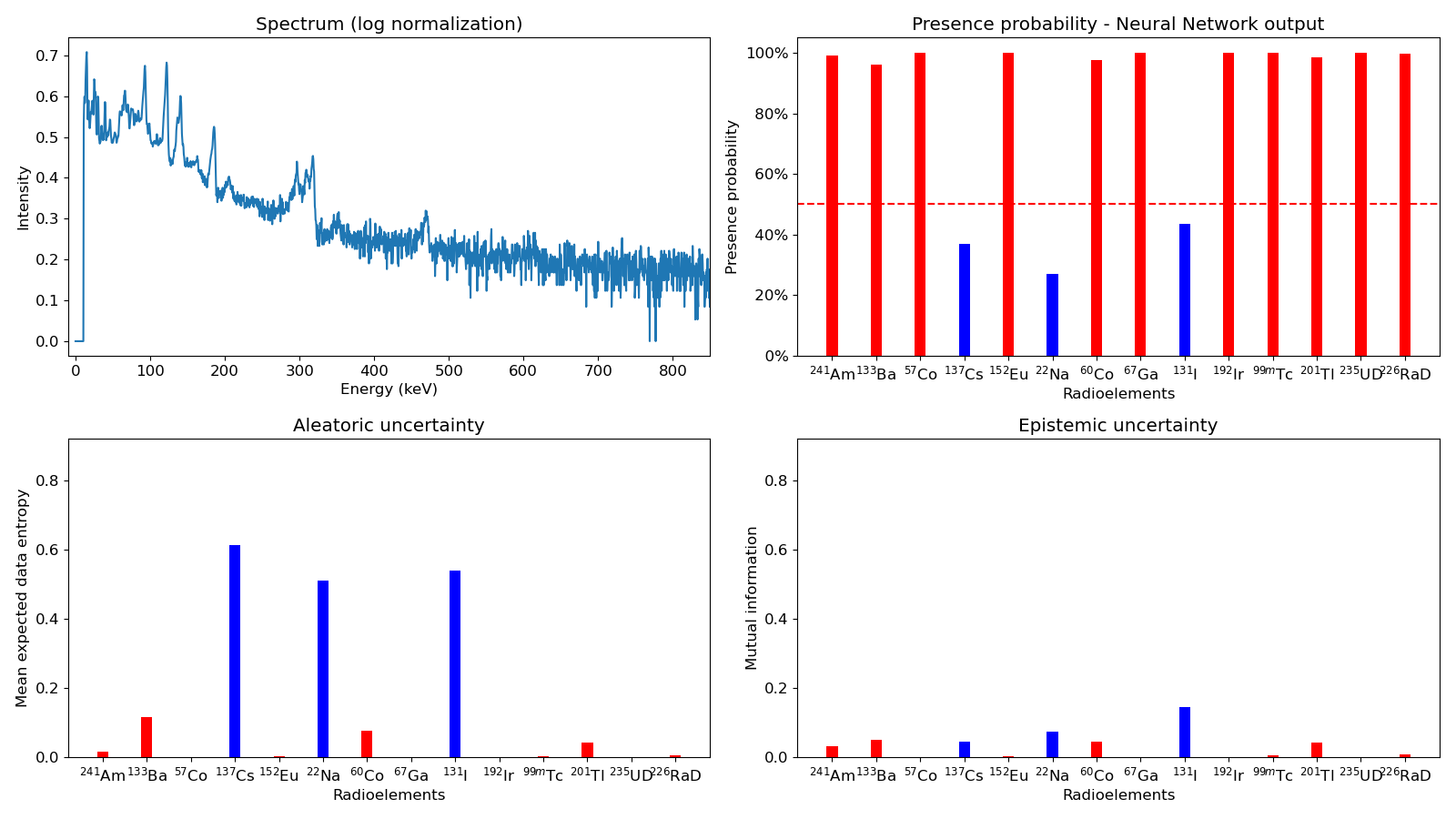 True present elements
True absent elements
37
Numerous approaches in Deep Learning
Use uncertainty to « identify » wrong prediction ?
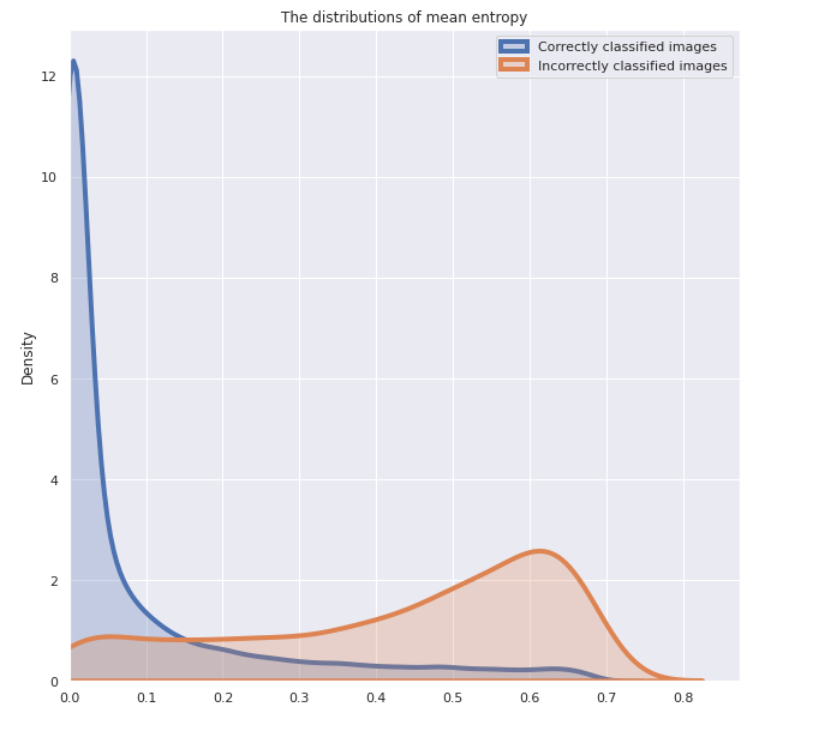 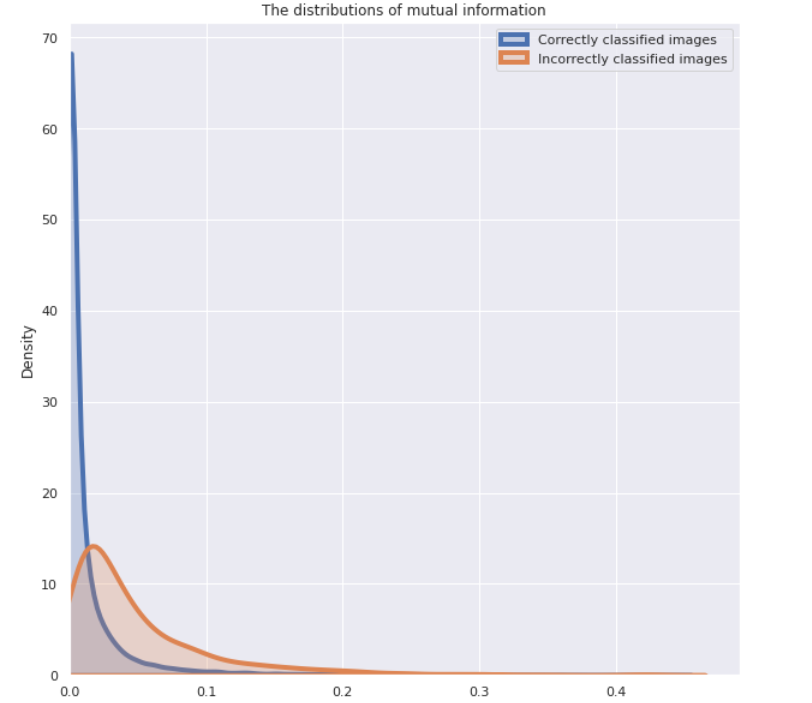 Correctly classified spectra
Incorrectly classified spectra
Correctly classified spectra
Incorrectly classified spectra
Mean entropy= Aleatoric uncertainty
Mutual information
= Epistemic uncertainty
Wrong prediction: slightly higher uncertainty than correct predictions
Wrong predictions: high aleatoric uncertainty
Correct predictions: low aleatoric uncertainty
Numerous approaches in Deep Learning
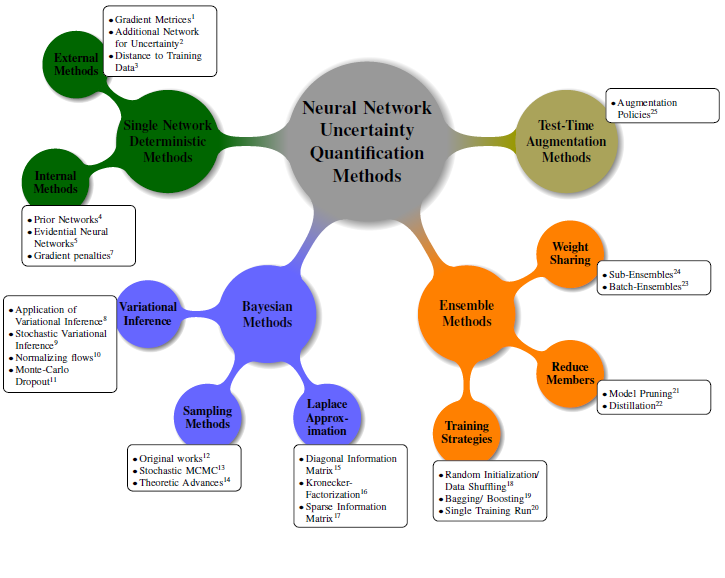 A Survey of Uncertainty in Deep Neural Networks, J. Gawlikowski et al,,  arXiv:2107.03342
39
Numerous approaches in Deep Learning
A Survey of Uncertainty in Deep Neural Networks, J. Gawlikowski et al,,  arXiv:2107.03342
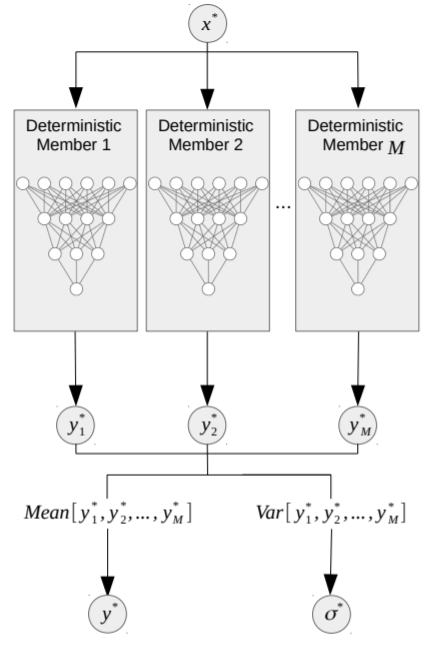 Ensemble methods :

Main idea: train several neural networks in order to provide a variability on the output

Several approaches:
Random initialization of the network parameters
Database shuffling
Random noise in the gradient descent

Limitations:
Requires the learning of several models
Storing several models
40
Numerous approaches in Deep Learning
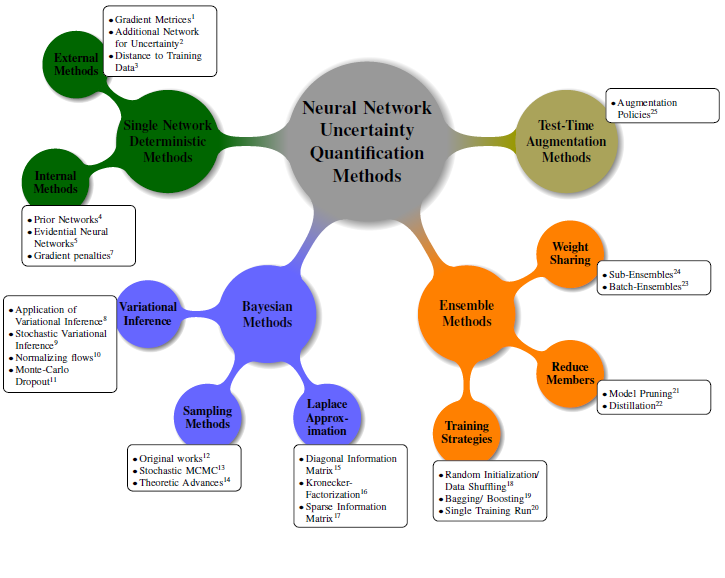 A Survey of Uncertainty in Deep Neural Networks, J. Gawlikowski et al,,  arXiv:2107.03342
41
Numerous approaches in Deep Learning
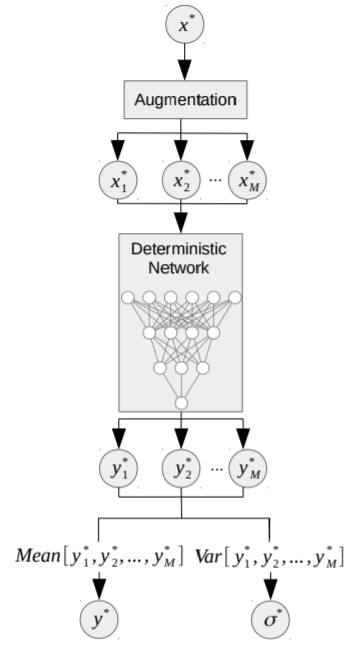 A Survey of Uncertainty in Deep Neural Networks, J. Gawlikowski et al,,  arXiv:2107.03342
Test-time augmentation methods:

Main idea: Introducing noise or distortion in the input in order to obtain a variability in the prediction

Several distortions:
Gaussian noise or other noises
For images: zoom, rotations, deactivate pixels in the image…

Limitations:
Selection of the noise level, the type of distortions
Real representation of uncertainties?
42
Plan
Uncertainty quantification in Deep Learning
Different levels of uncertainties

Uncertainties estimation in Deep Learning

Validation of uncertainties
Works in collaboration with Jean-Marc MARTINEZ (DES/ISAS/DM2S/STMF/LGLS) 
And two interns: Mohamed Bahi YAHIAOUI (Mines St Etienne) and Clément RIBES (IMT Atlantique)
43
Validation of uncertainties
Calibration curves in classification
Similar concept introduced yesterday with MAPIE talk
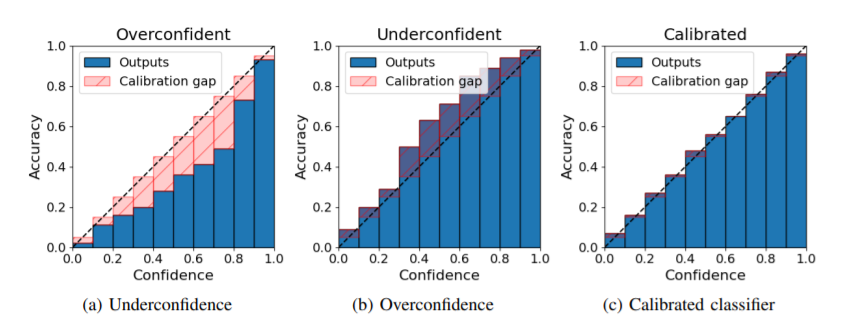 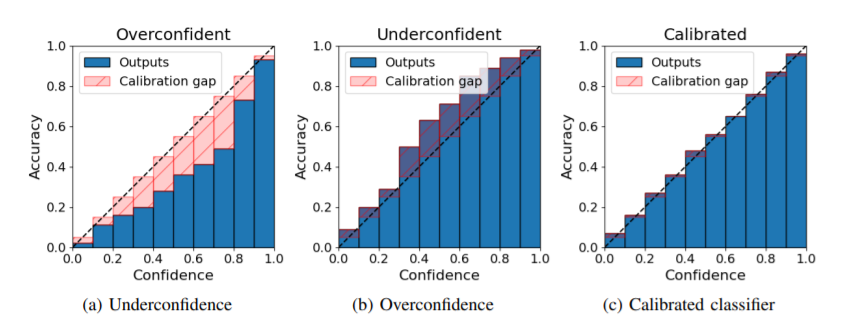 A Survey of Uncertainty in Deep Neural Networks, J. Gawlikowski et al,,  arXiv:2107.03342
44
Validation of uncertainties
Calibration curves in classification
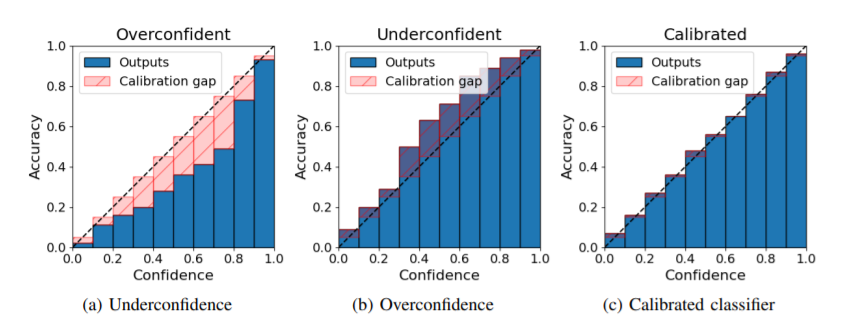 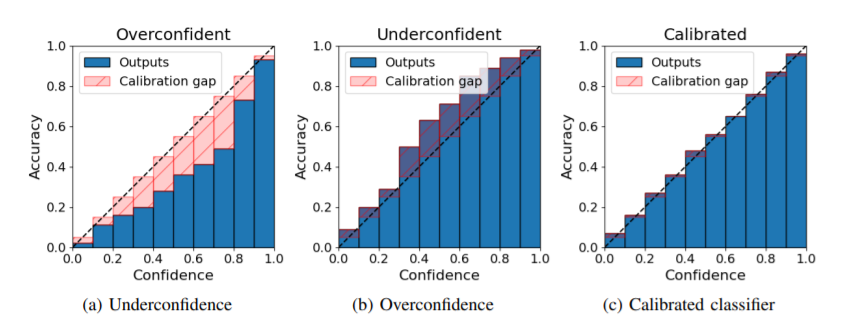 A Survey of Uncertainty in Deep Neural Networks, J. Gawlikowski et al,,  arXiv:2107.03342
45
Validation of uncertainties
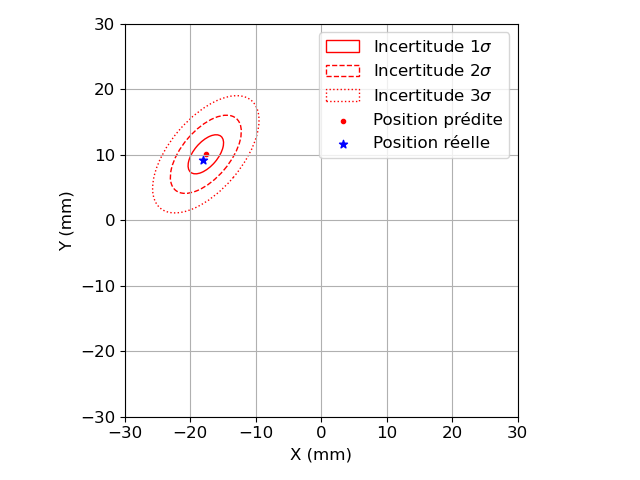 Calibration curves in regression
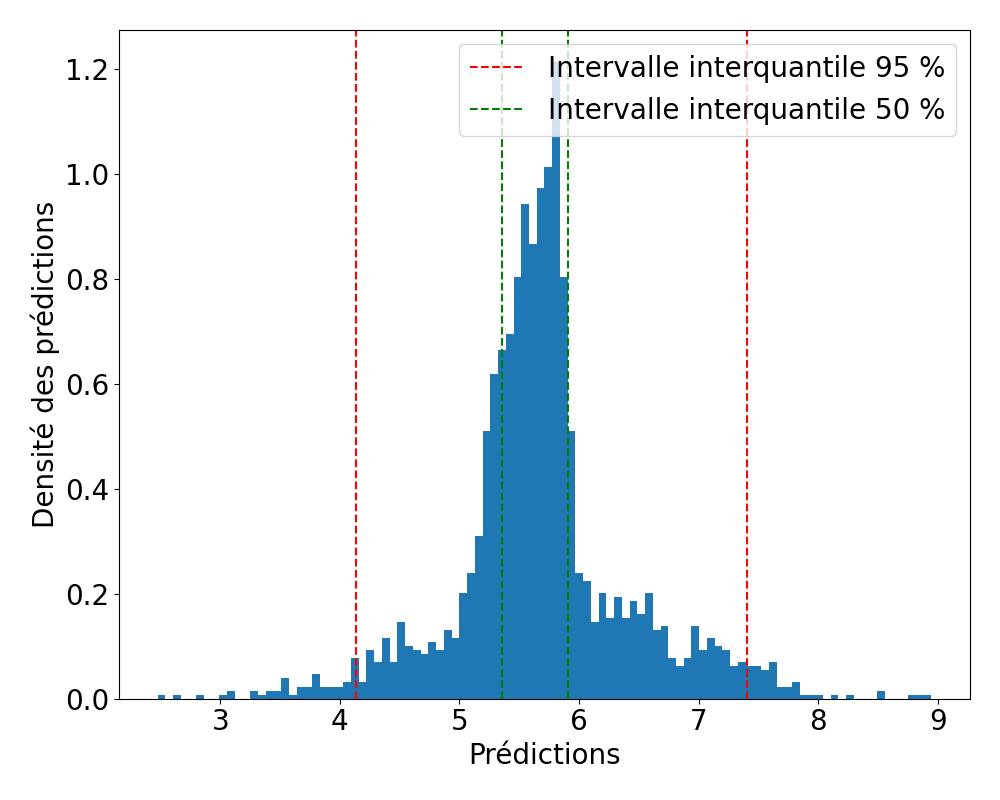 46
[Speaker Notes: Slide clé: prendre du temps, présenter courbes de calibration + MSE
Dans certains cas, grande incertitude]
Validation of uncertainties
Calibration curves in regression
Introduced yesterday with MAPIE talk
Verification procedure: mean evaluation on the test set
If the uncertainties are well calibrated, it does not imply that the model has good predictive performance
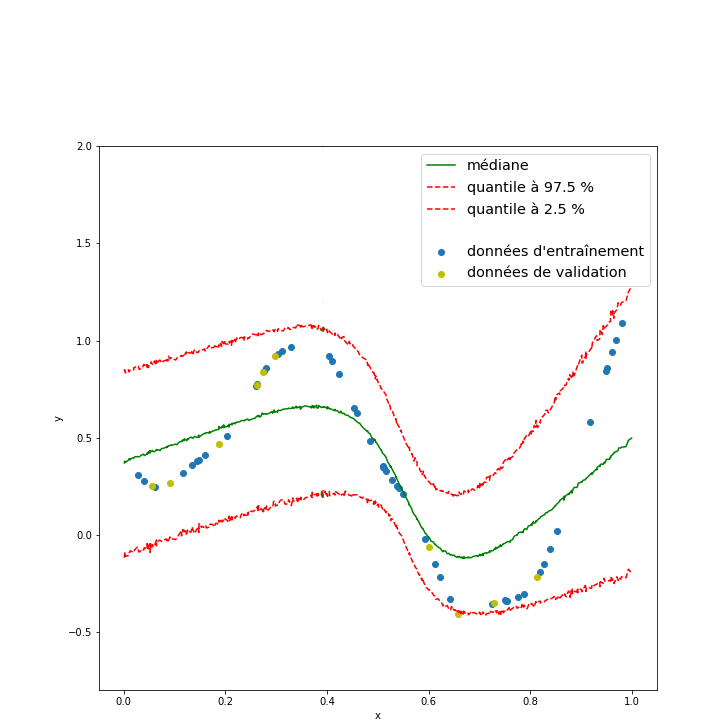 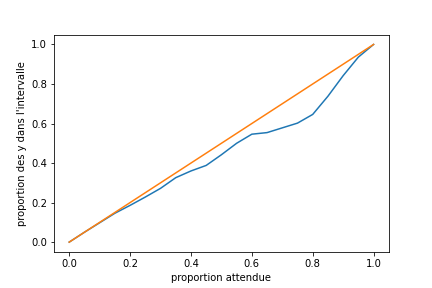 47
[Speaker Notes: Slide clé: prendre du temps, présenter courbes de calibration + MSE
Dans certains cas, grande incertitude]
Validation of uncertainties
Calibration curves in regression
Application: examples for gamma spectroscopy

Pay attention: prediction of the proportions for each radioelement (not their presence)
	 Regression problem
	 Uncertainty prediction by MC-Dropout
Example:
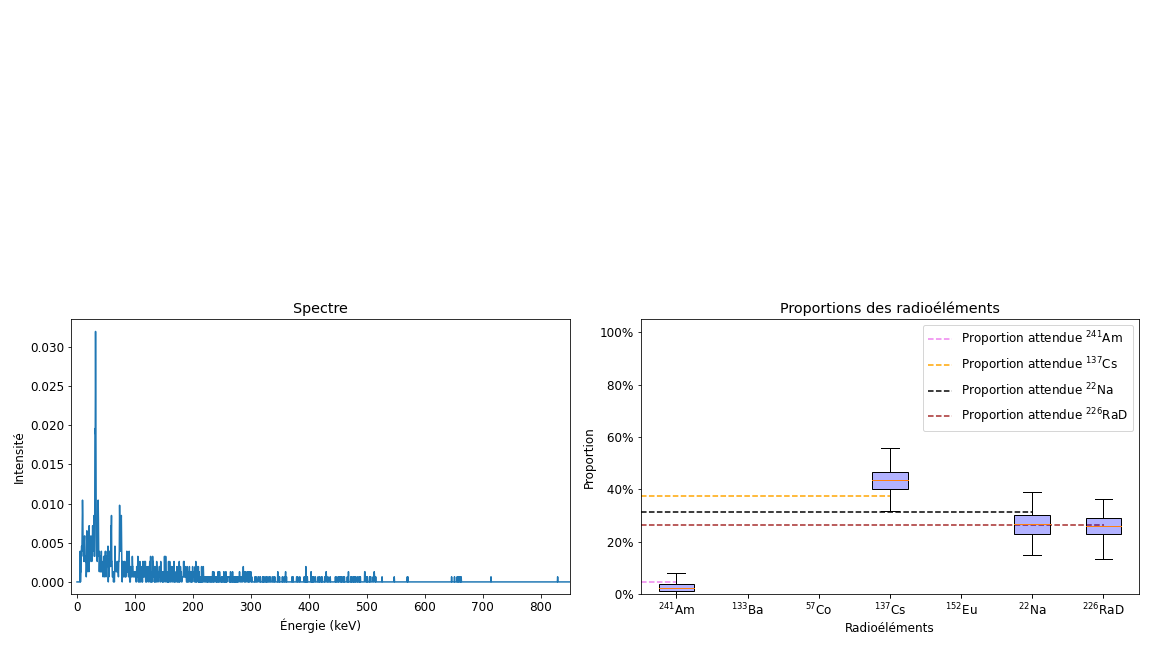 48
Validation of uncertainties
Calibration curves in regression
Application: examples for gamma spectroscopy
Calibration curves for a Dropout rate of 0,25
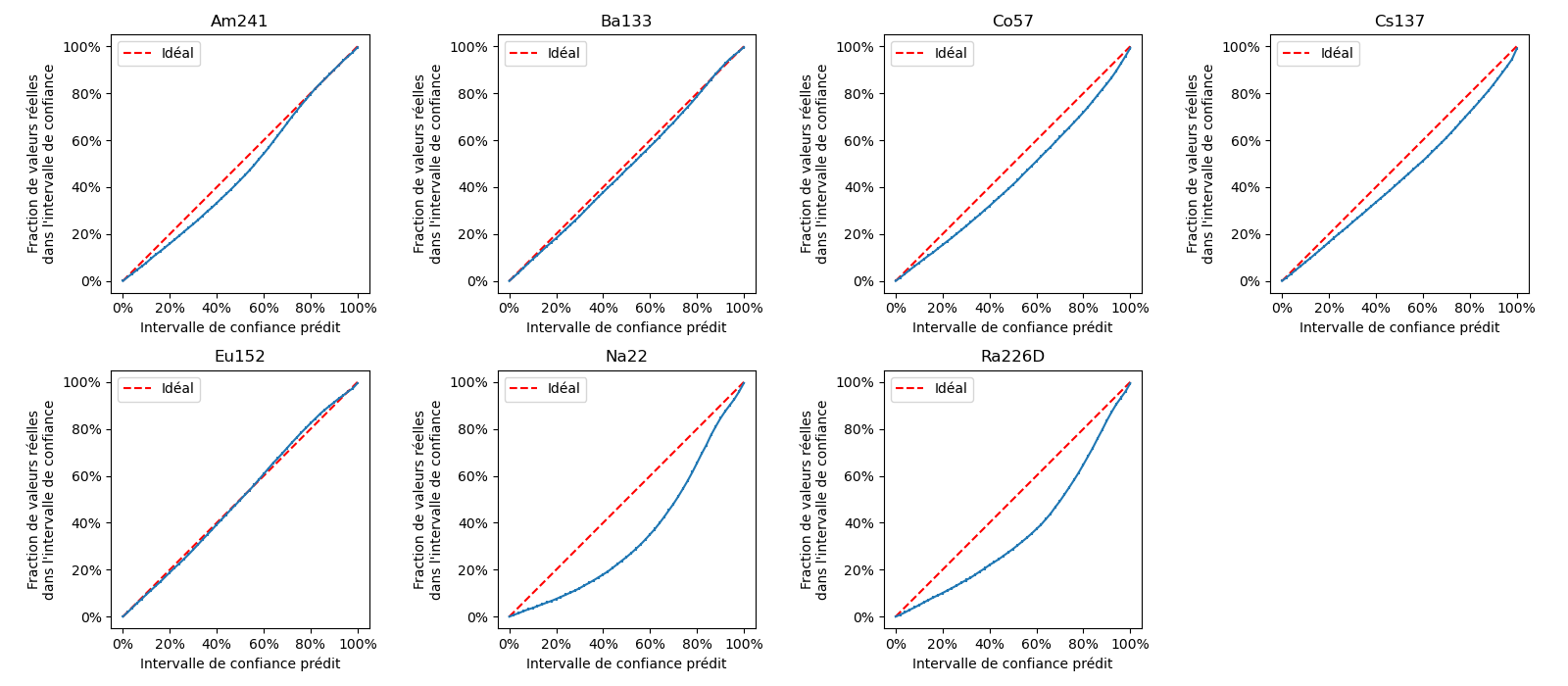 Size of the interquantile interval at 95 %: 5 %
49
Validation of uncertainties
Q-Q plots
Example of Q-Q plot
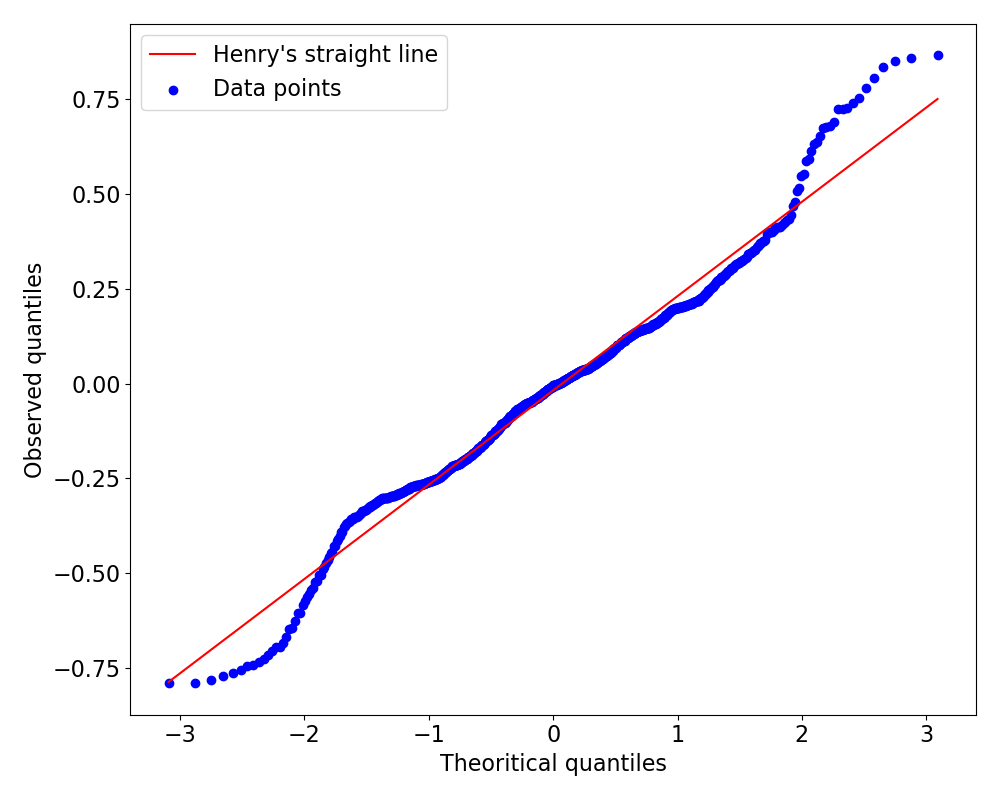 50
Conclusion
Methods for uncertainties quantification in Deep Learning:
New state-of-the-art
Rapid evolution in the literature

Be cautious with the interpretation  Estimated uncertainties must be validated

Simplified implementation thanks to dedicated libraries and frameworks : Tensorflow Probabilities, MAPIE…

Importance to consider uncertainties notions in scientific applications of Deep (Machine) Learning algorithms
Connections to notions of robustness (sensibility of neural networks to small perturbations), out-of-distribution detection…
Thanks for your attention!
Questions?
51
References
Reviews on uncertainties in Deep Learning

A Survey of Uncertainty in Deep Neural Networks, J. Gawlikowski et al. (2021)arXiv:2107.03342

A review of uncertainty quantification in deep learning: Techniques, applications and challenges, M. Abdar et al. (2020), Information Fusionhttps://doi.org/10.1016/j.inffus.2021.05.008
 
Mixture Density Network (extension of Density Neural Networks)

Mixture Density Networks, Christopher M. Bishop (1994), NCRG/94/004 https://publications.aston.ac.uk/id/eprint/373/1/NCRG_94_004.pdf

Bayes by backprop

Weight Uncertainty in Neural Networks, Blundell et al. (2015), Proceedings of the 32 nd International Conference on Machine LearningarXiv:1505.05424v2 

Monte-Carlo Dropout

Dropout as a Bayesian Approximation: Representing Model Uncertainty in Deep Learning, Gal & Ghahramani (2016), Proceedings of the 33 rd International Conference on Machine LearningarXiv:1506.02142v6
52